Les 2 groep 7/8 ‘t Vierspan, De Klim-Op
Eetbare bloemen kweken
Hoe gaat het met de kruiden?
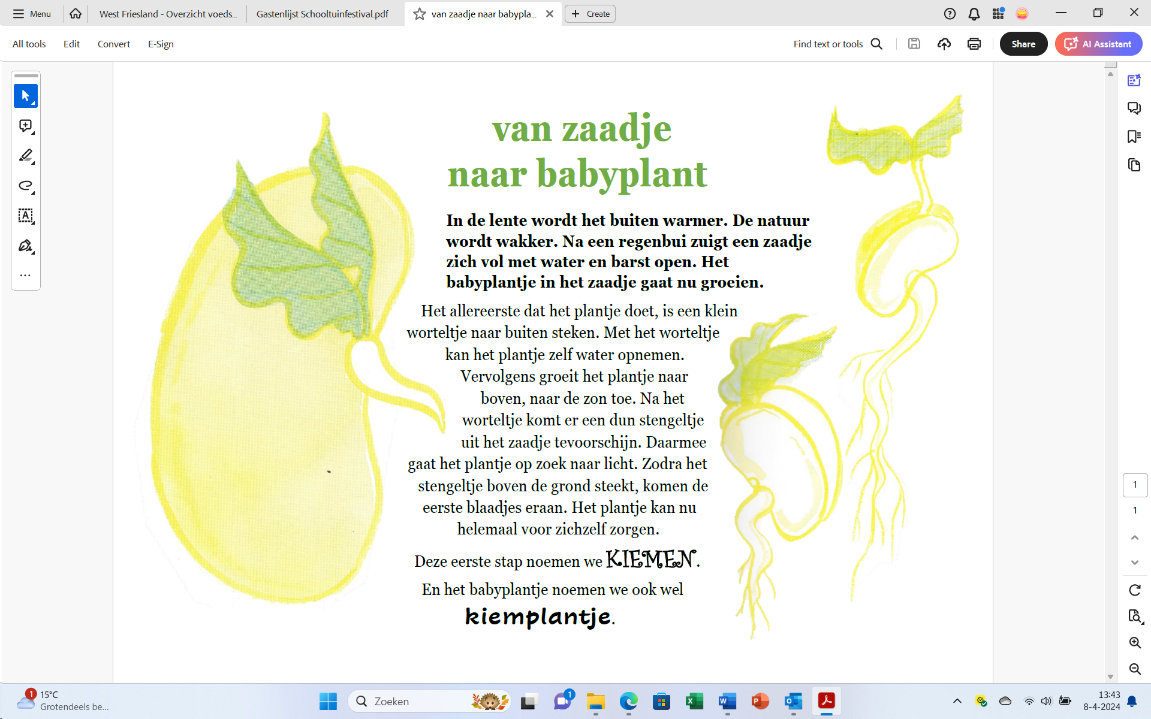 Kiemtemperatuur en kiemduur
Proeven van kiemplanten
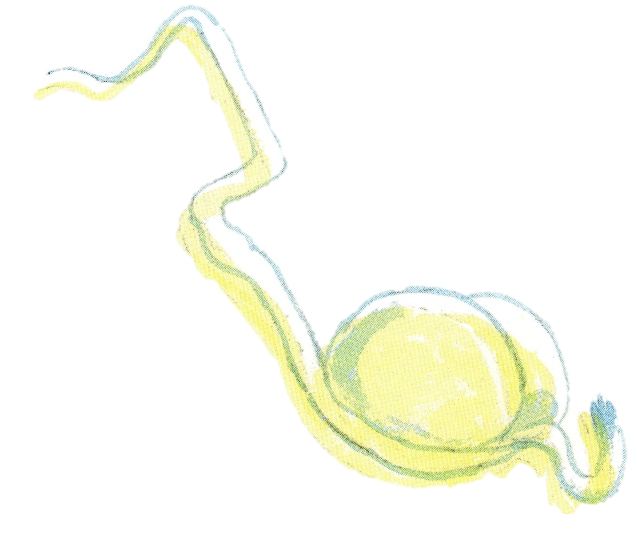 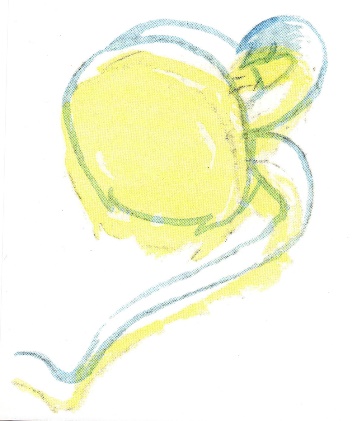 Kennismaking met het kweken en eten van eetbare bloemen
Wat moet je wetenvoordat je bloemen gaat eten
De onderdelen van een bloemwelke onderdelen zijn eetbaar
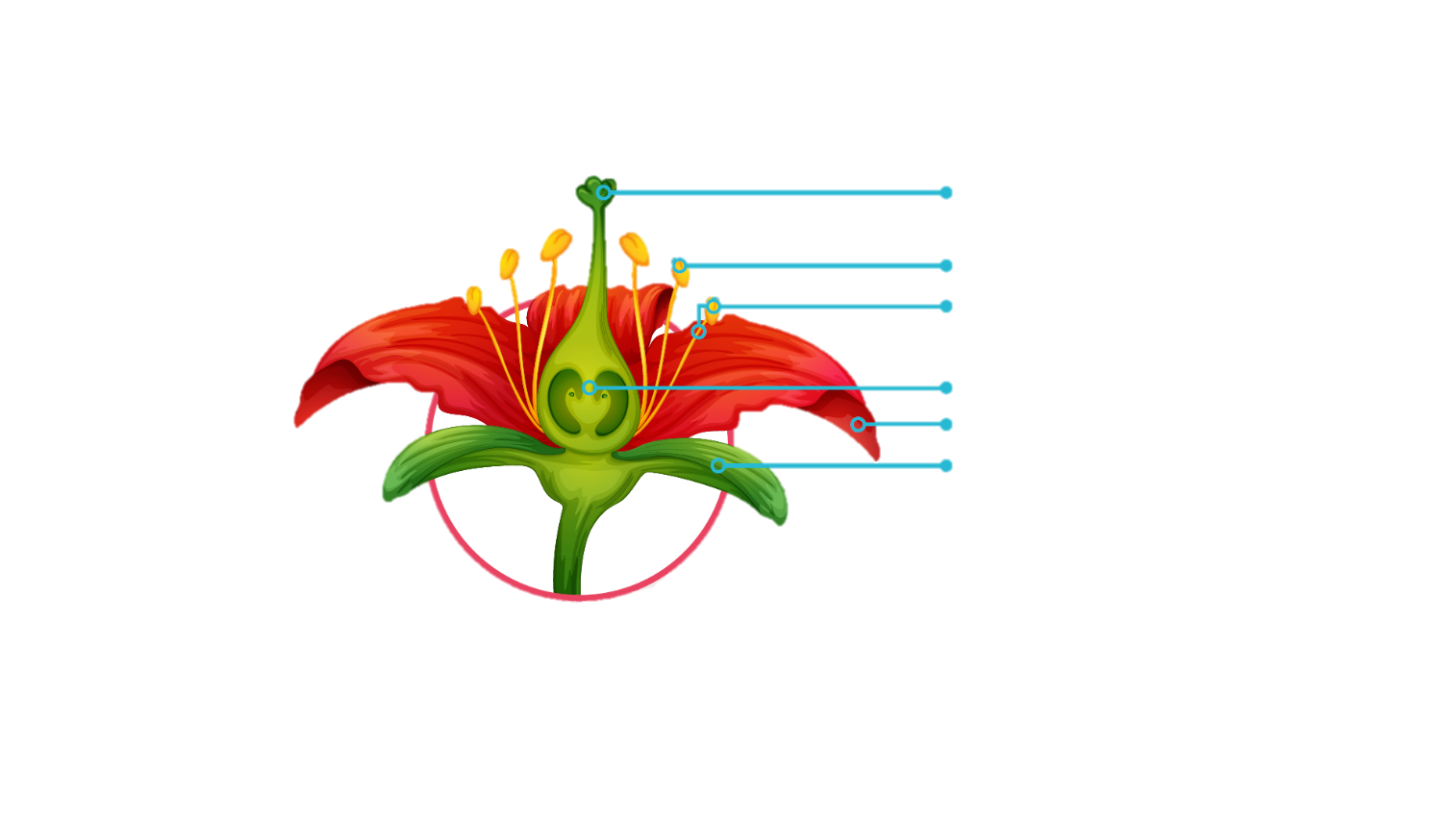 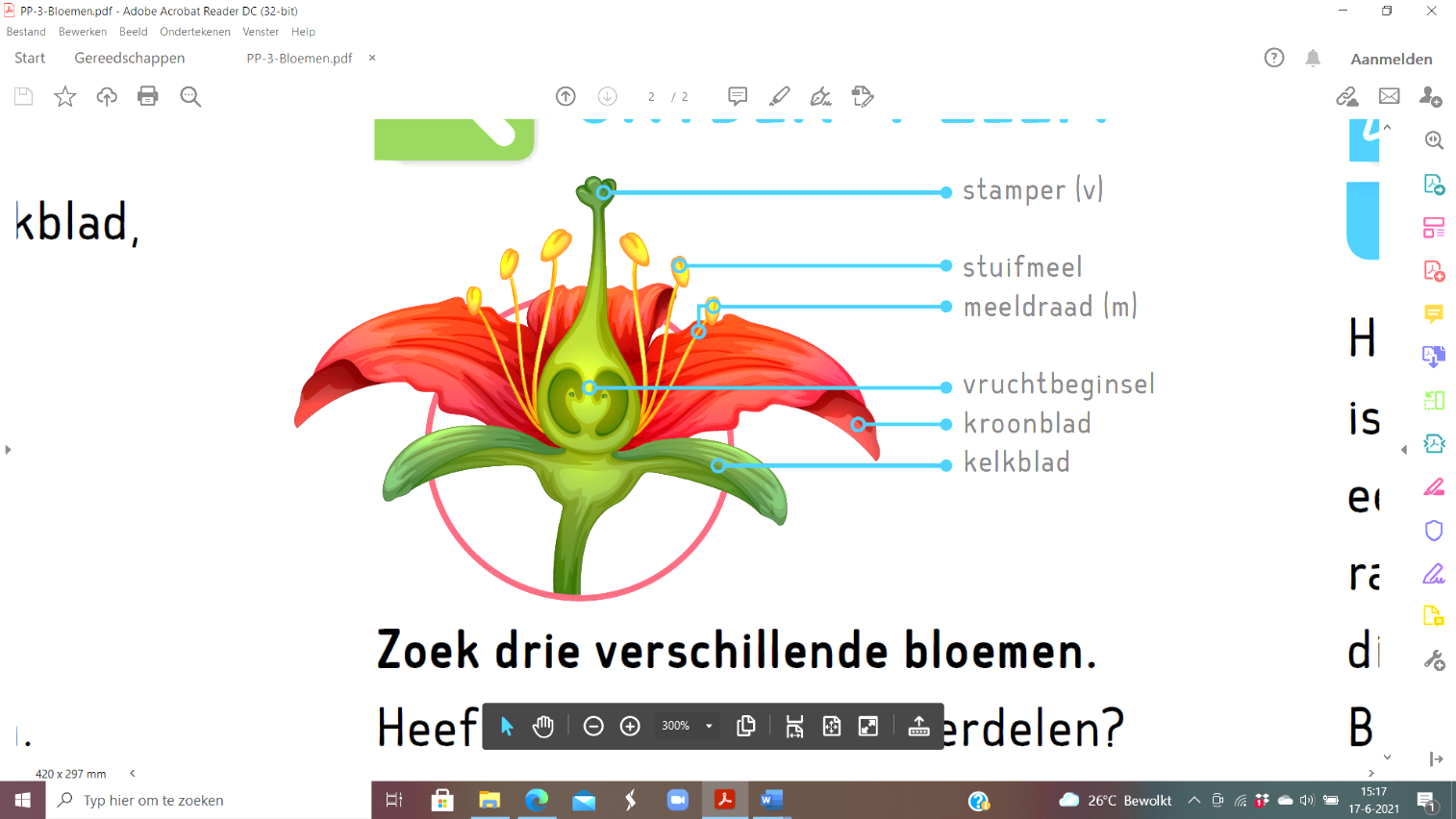 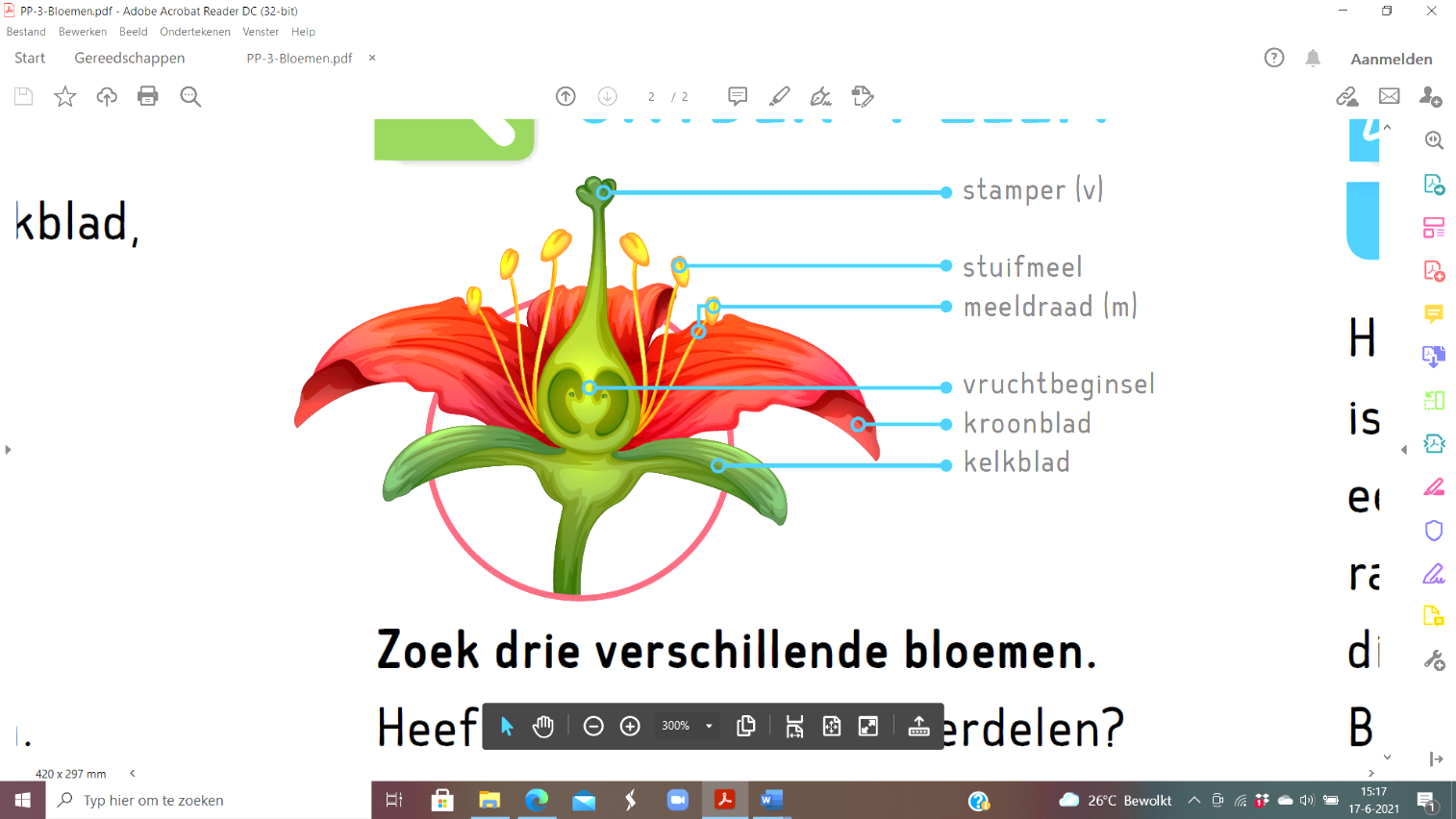 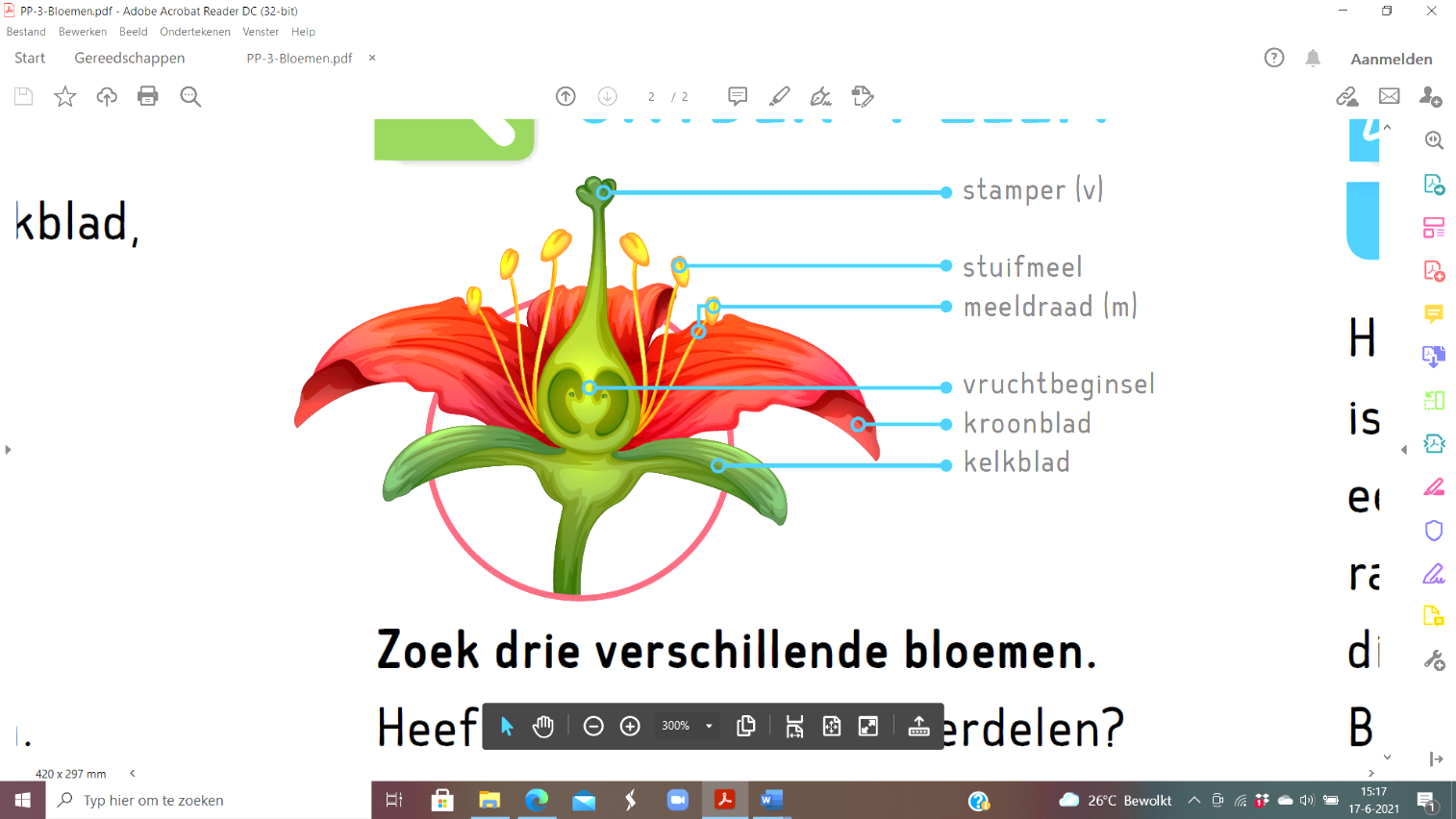 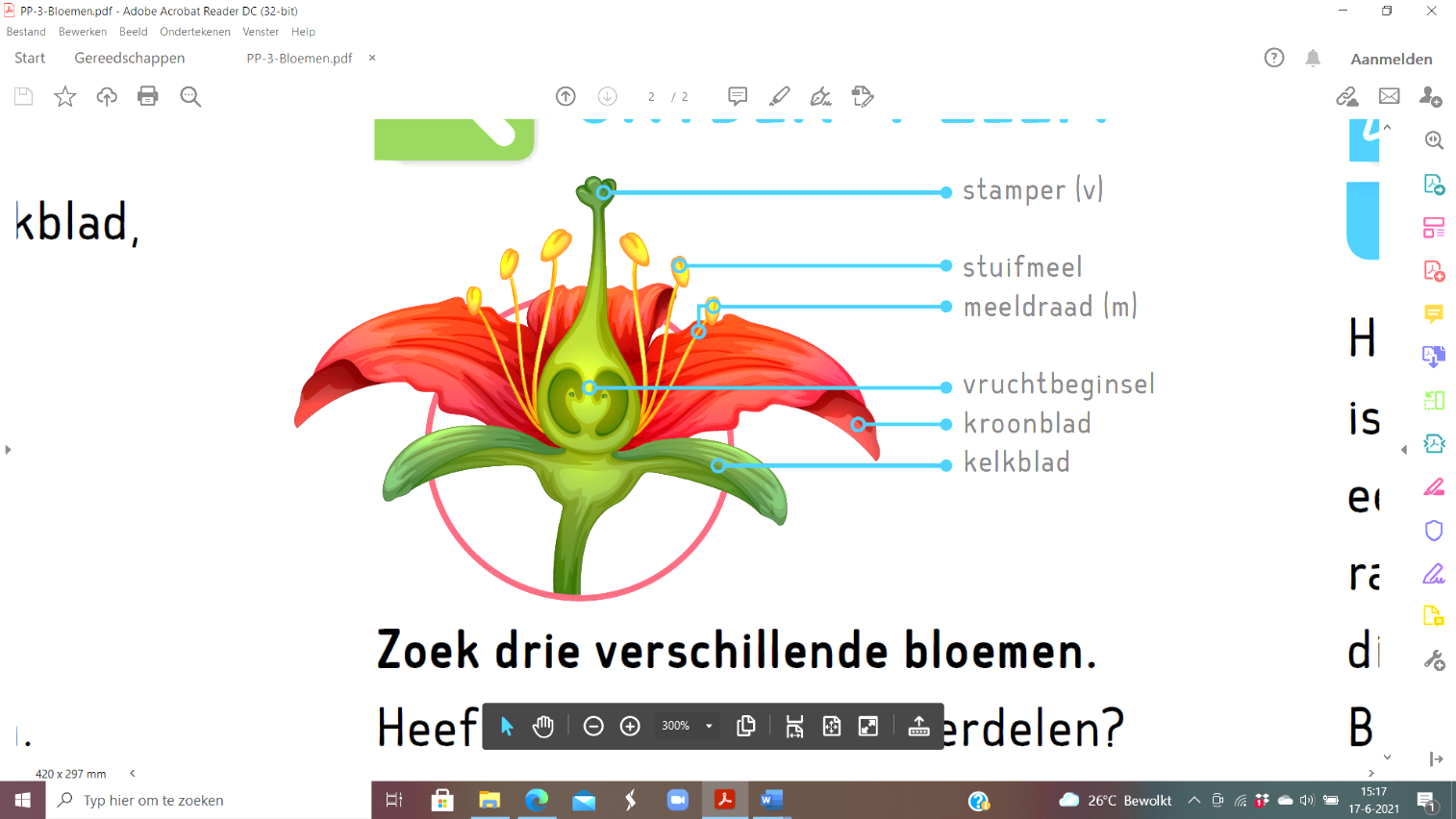 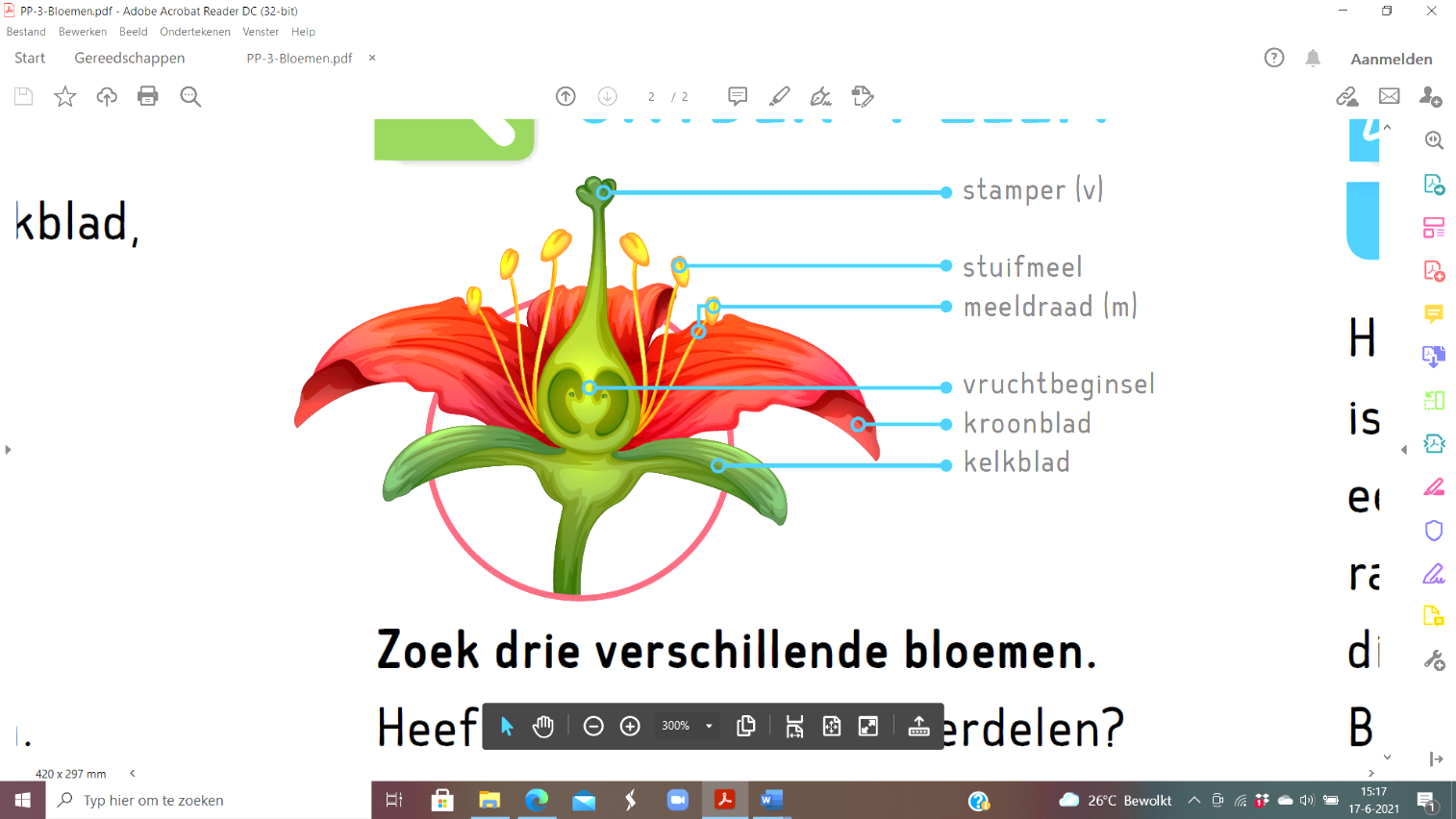 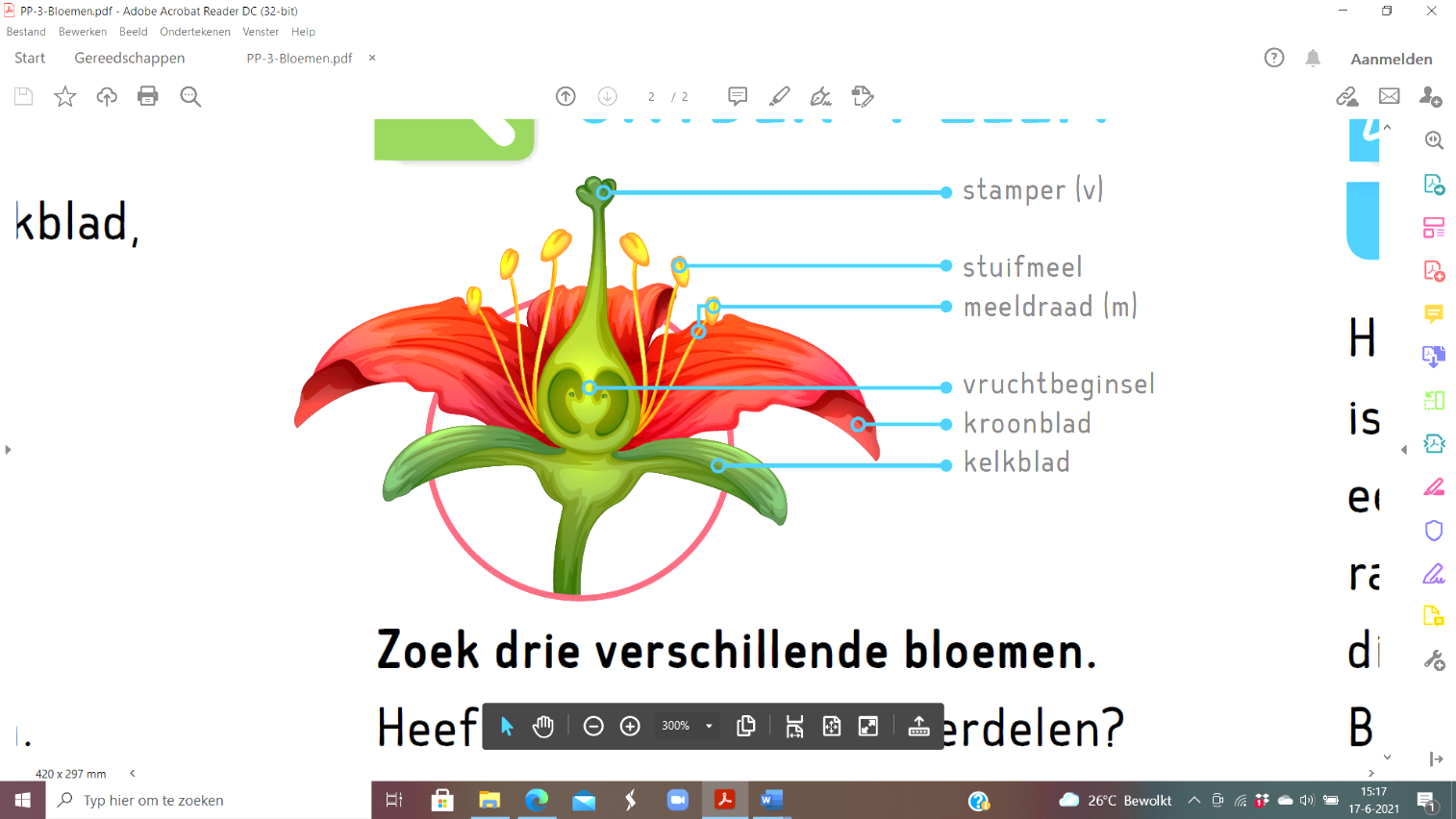 Eetbare bloemen kweken
Bloemen proeven